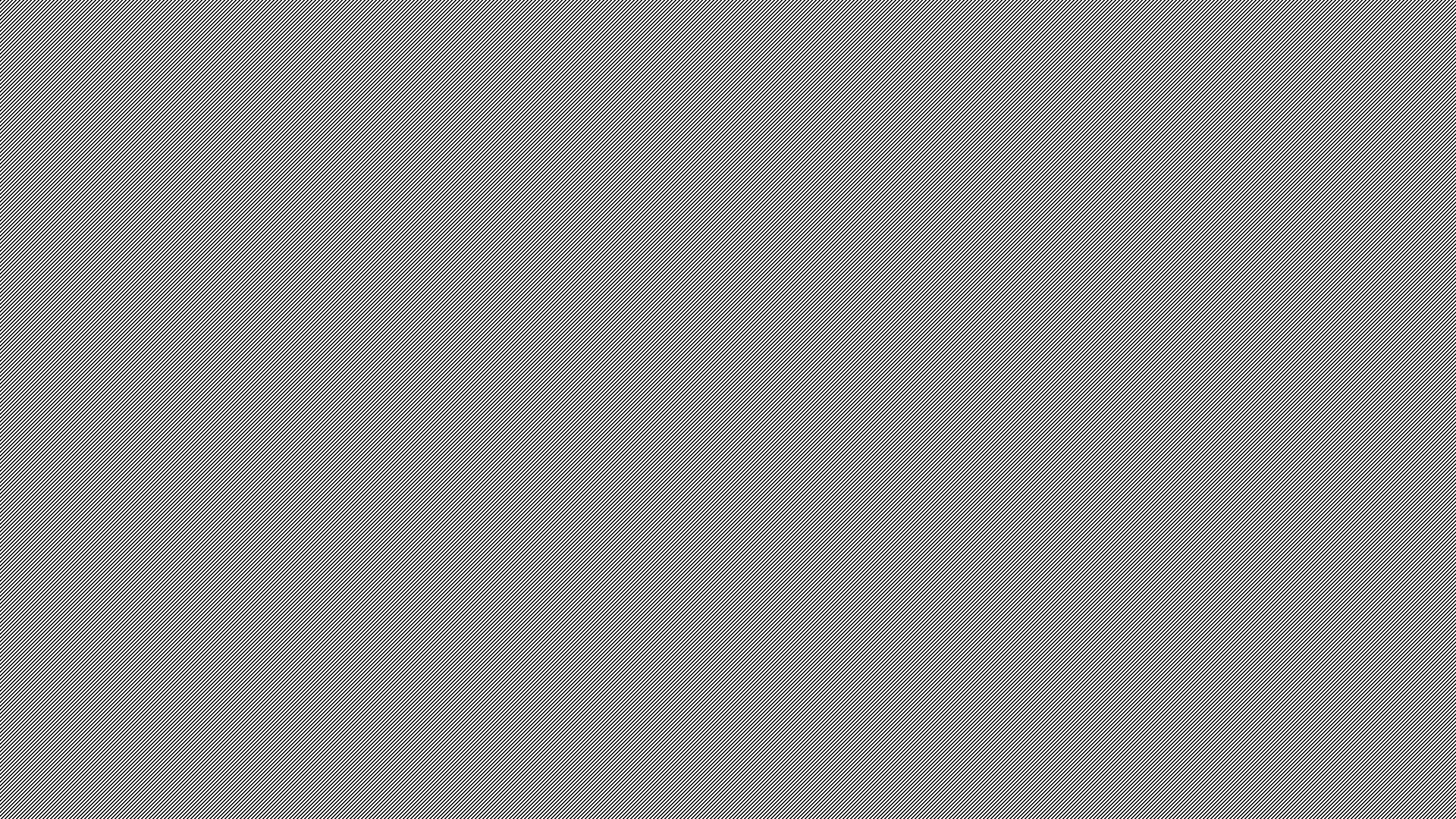 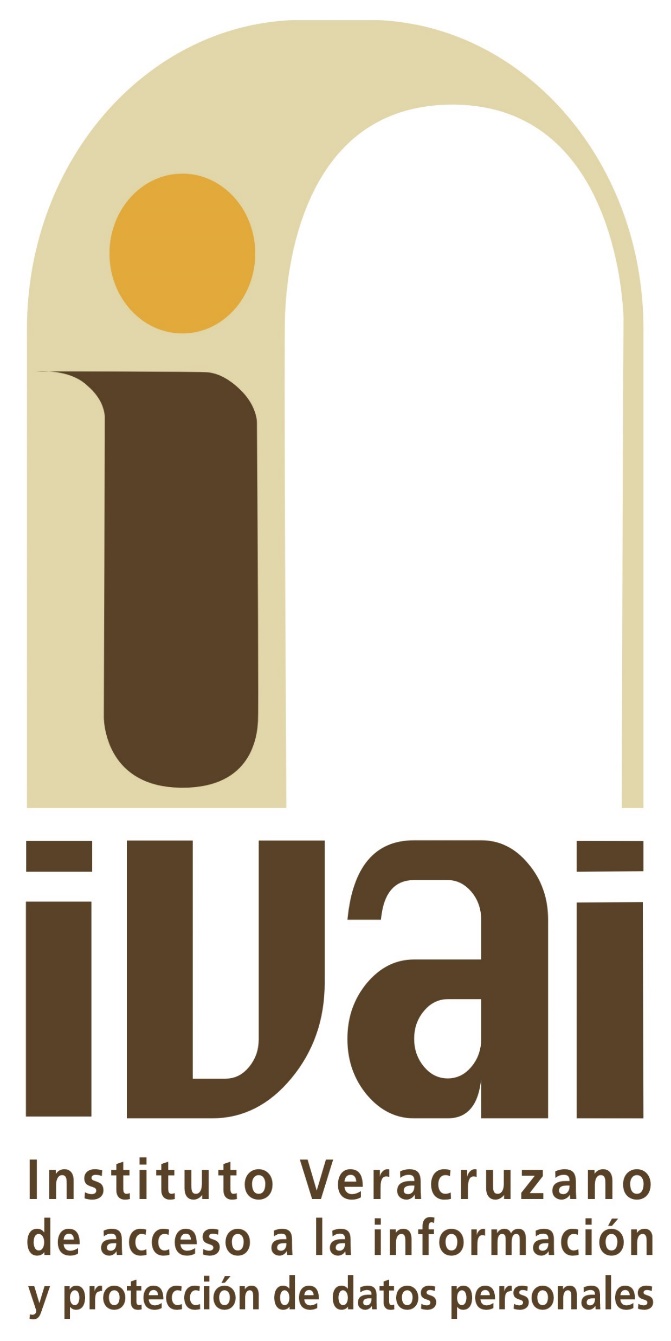 INSTITUTO VERACRUZANO DE ACCESO A LA INFORMACIÓN Y PROTECCIÓN DE DATOS PERSONALES
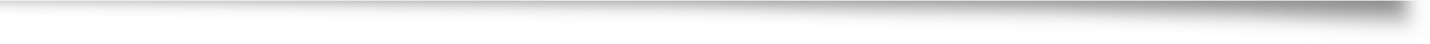 RECURSO DE REVISIÓN
¿QUÉ ES?
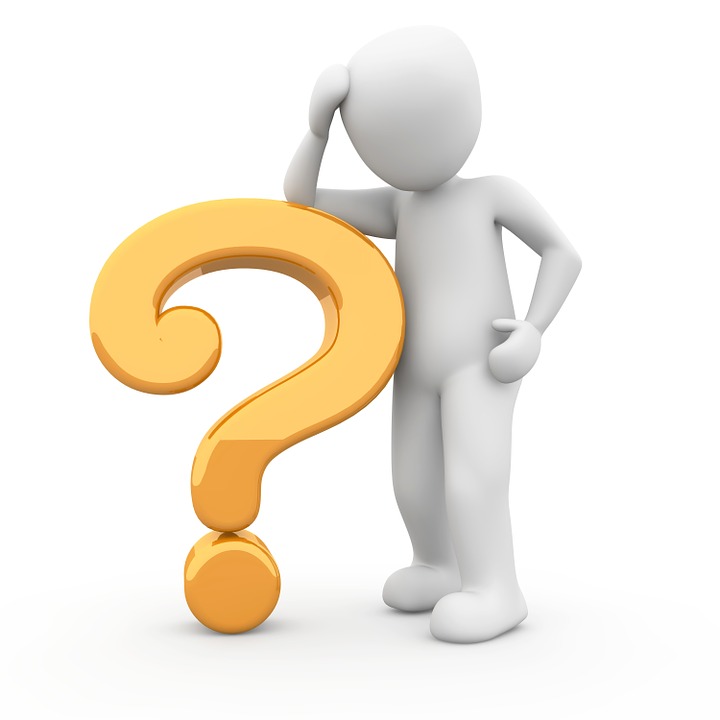 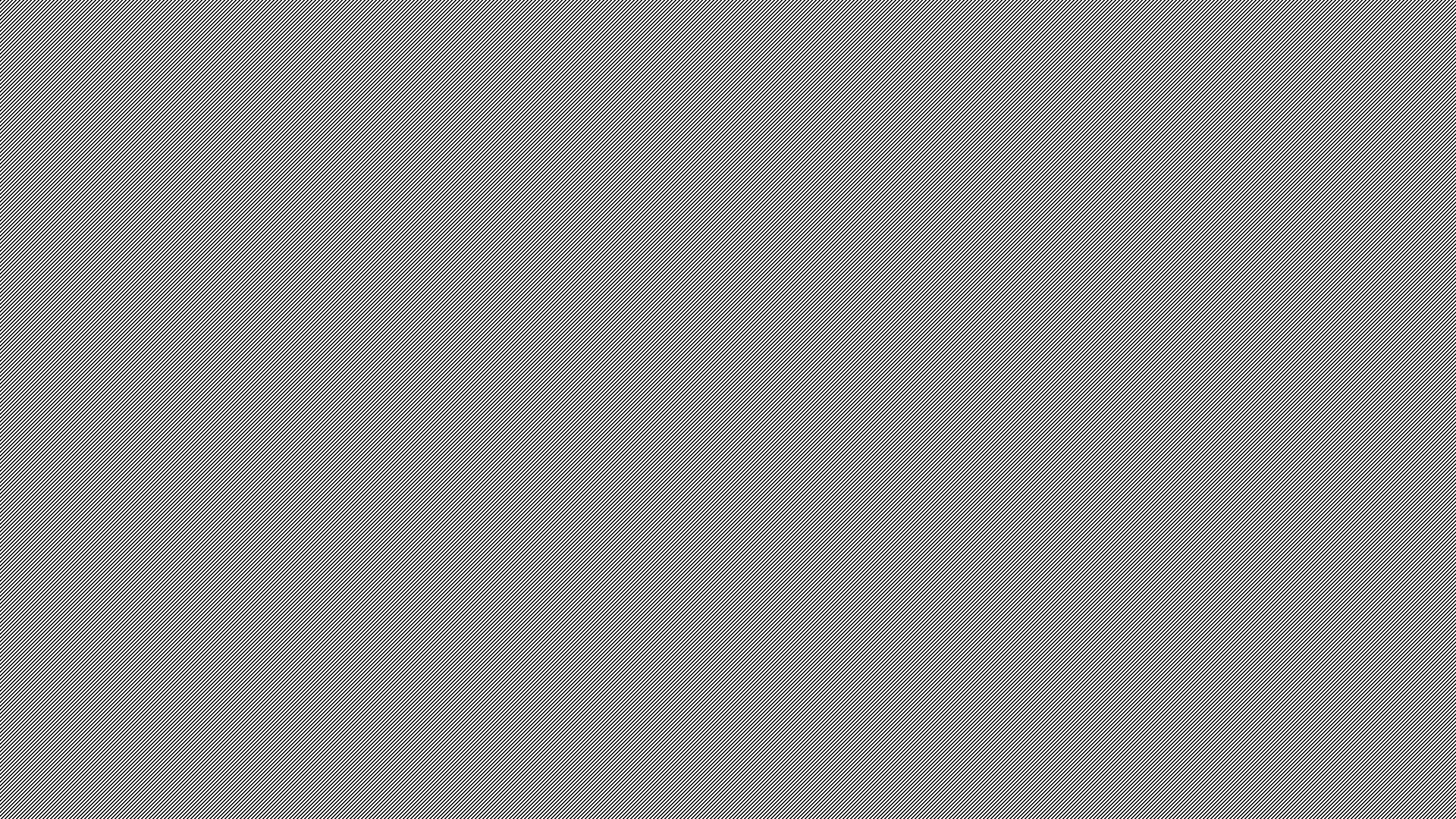 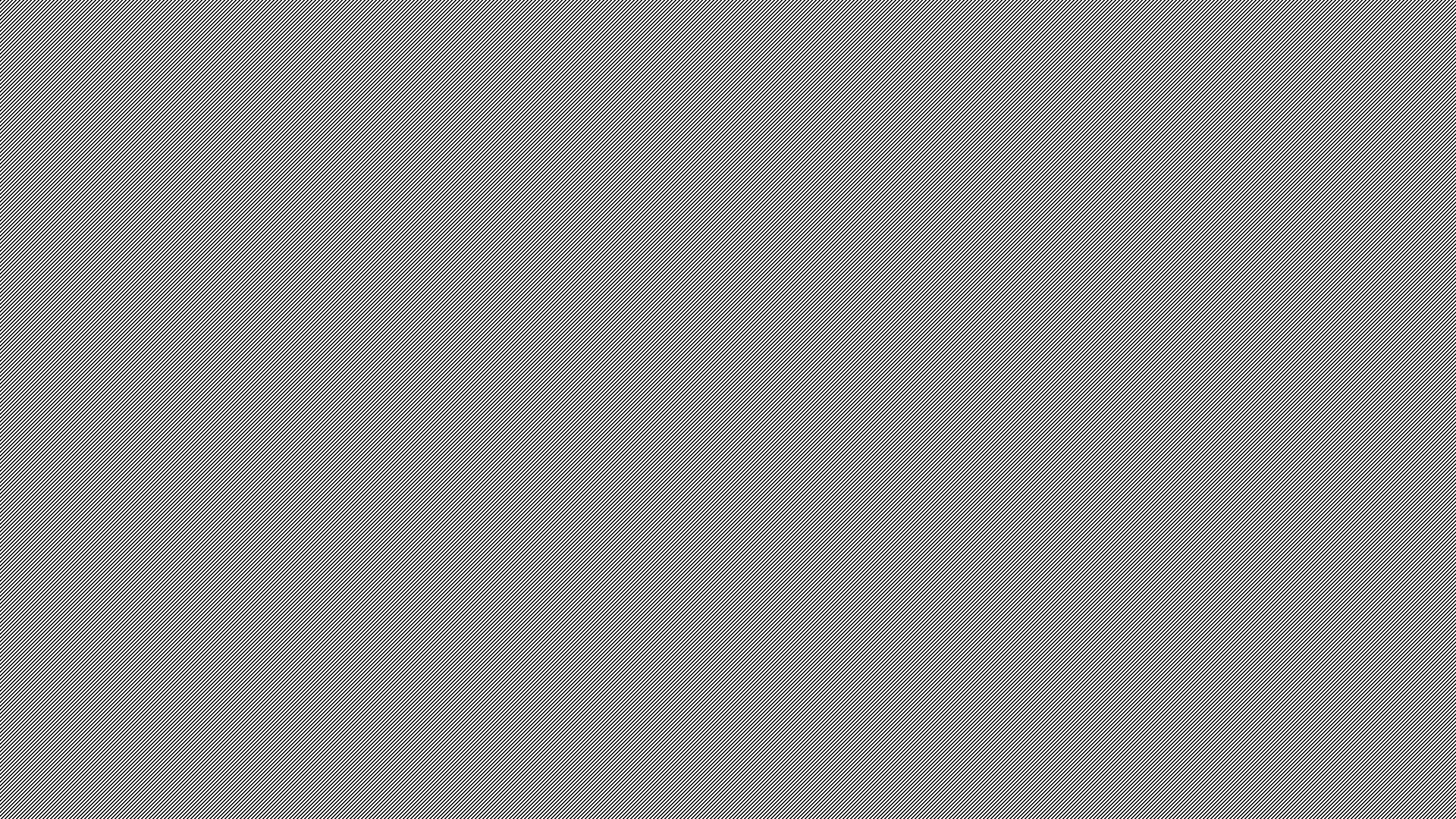 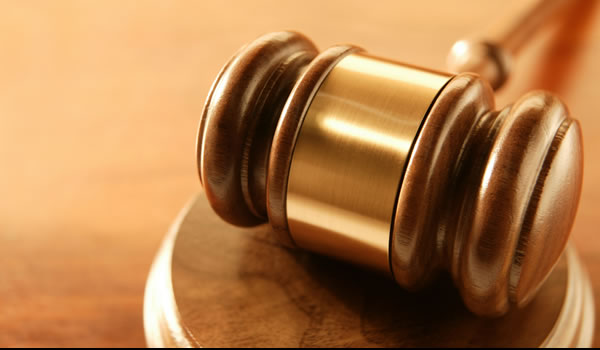 MEDIO DE IMPUGNACIÓN CUYA FINALIDAD ES GARANTIZAR EL DERECHO DE ACCESO A LA INFORMACIÓN PÚBLICA REGULADO EN EL ARTÍCULO 6 DE LA CONSTITUCIÓN POLÍTICA DE LOS ESTADOS UNIDOS MEXICANOS Y 6, PÁRRAFO CUARTO DE LA CONSTITUCIÓN POLÍTICA DEL ESTADO DE VERACRUZ DE IGNACIO DE LA LLAVE
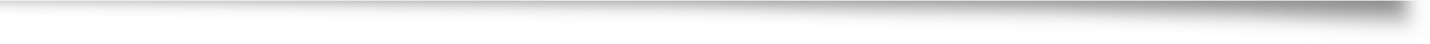 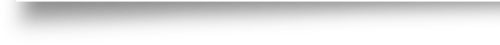 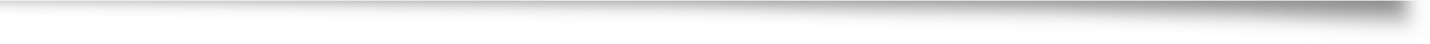 LEY 875 DE TRANSPARENCIA Y ACCESO A LA INFORMACIÓN PÚBLICA PARA EL ESTADO DE VERACRUZ DE IGNACIO DE LA LLAVE
EL RECURSO DE REVISÍÓN SE ENCUENTRA REGULADO EN EL TÍTULO OCTAVO DE LA LEY 875
PROCEDENCIA DEL RECURSO DE REVISIÓN, ART. 155 DE LA LEY 875
ELEMENTOS QUE DEBE CONTENER EL RECURSO DE REVISIÓN
PARTES EN EL RECURSO DE REVISIÓN
PRINCIPIOS RECTORES DEL DERECHO DE ACCESO A LA INFORMACIÓN.
PRINCIPIOS RECTORES DEL DERECHO DE ACCESO A LA INFORMACIÓN.
PRINCIPIOS RECTORES DEL DERECHO DE ACCESO A LA INFORMACIÓN.
PROCEDIMIENTO DE ACCESO A LA INFORMACIÓN PÚBLICA
¿EN QUE CONSISTE?
PROCEDIMIENTO DE ACCESO A LA INFORMACIÓN
DE CONFORMIDAD CON EL ARTÍCULO 140 DE LA LEY 875 DE TRANSPARENCIA Y ACCESO A LA INFORMACIÓN PÚBLICA PARA EL ESTADO DE VERACRUZ DE IGNACIO DE LA LLAVE, CUALQUIER PERSONA, DIRECTAMENTE O A TRAVÉS DE SU REPRESENTANTE, PODRÁ EJERCER SU DRECHO DE ACCESO A LA INFORMACIÓN ANTE EL SUJETO OBLIGADO QUE CORRESPONDA.

LA SOLICITUD PUEDE EFECTUARSE VÍA CORREO ELECTRÓNICO, CORREO POSTAL, MENSAJERÍA, TELÉGRAFO, ESCRITO LIBRE O EN LOS FORMATOS DISEÑADOS POR EL INSTITUTO Y DEBE PRESENTARSE ANTE LA UNIDAD DE TRANSPARENCIA RESPECTIVA, A TRAVÉS DE LA PLATAFORMA NACIONAL O CUALQUIER MEDIO APROBADO POR EL SISTEMA NACIONAL.
PROCEDIMIENTO DE ACCESO A LA INFORMACIÓN PÚBLICA
SOLICITUDES DE ACCESO, SITUACIONES A TOMAR EN CUENTA.
EL ARTÍCULO 140 DE LA LEY 875 DE TRANSPARENCIA, SEÑALA ENTRE OTROS REQUISITOS QUE DEBEN CONTENER LAS SOLICITUDES DE ACCESO A LA INFORMACIÓN, EL DEL NOMBRE DEL SOLICITANTE O SU REPRESENTANTE LEGAL Y EL DOMICILIO O MEDIO PARA RECIBIR NOTIFICACIONES, PUDIENDO SER MEDIANTE CORREO ELECTRÓNICO.
¿QUÉ PASA SI LA SOLICITUD CONTIENE EL DOMICILIO O MEDIO PARA RECIBIR NOTIFICACIONES, PERO NO CONTIENE EL NOMBRE DEL SOLICITANTE?

¿DEBE REQUERIRSE QUE SEÑALE EL NOMBRE? 

¿NO SE LE DA TRÁMITE A LA SOLICITUD?
SOLICITUDES DE ACCESO, SITUACIONES A TOMAR EN CUENTA.
LA SOLUCIÓN AL SUPUESTO PLANTEADO, LA ENCONTRAMOS EN EL TERCER PÁRRAFO DEL PROPIO ARTÍCULO 140 DE LA LEY 875 DE TRANSPARENCIA Y ACCESO A LA INFORMACIÓN PÚBLICA PARA EL ESTADO DE VERACRUZ DE IGNACIO DE LA LLAVE.

ESTABLECIÉNDOSE QUE EL REQUISITO DEL NOMBRE DEBE SER PROPORCIONADO DE MANERA OPCIONAL POR EL SOLICITANTE, Y QUE EN NINGÚN CASO PODRÁ SER UN REQUISITO INDISPENSABLE PARA LA PROCEDENCIA DE LA SOLICITUD.

EN RAZÓN DE LO ANTERIOR, LAS SOLICITUDES QUE NO CONTENGAN NOMBRE DEL SOLICITANTE, DEBEN ATENDERSE DE MANERA NORMAL, ES DECIR, LA UNIDAD DE TRANSPARENCIA TENDRÁ QUE EFECTUAR LOS TRÁMITES INTERNOS NECESARIOS PARA LOCALIZAR Y ENTREGAR EN SU CASO LA INFORMACIÓN REQUERIDA.
SOLICITUDES DE ACCESO, SITUACIONES A TOMAR EN CUENTA.
¿EN UNA SOLICITUD DE ACCESO A LA INFORMACIÓN, PUEDE UTILIZARSE COMO NOMBRE DEL SOLICITANTE UN SEUDÓNIMO?
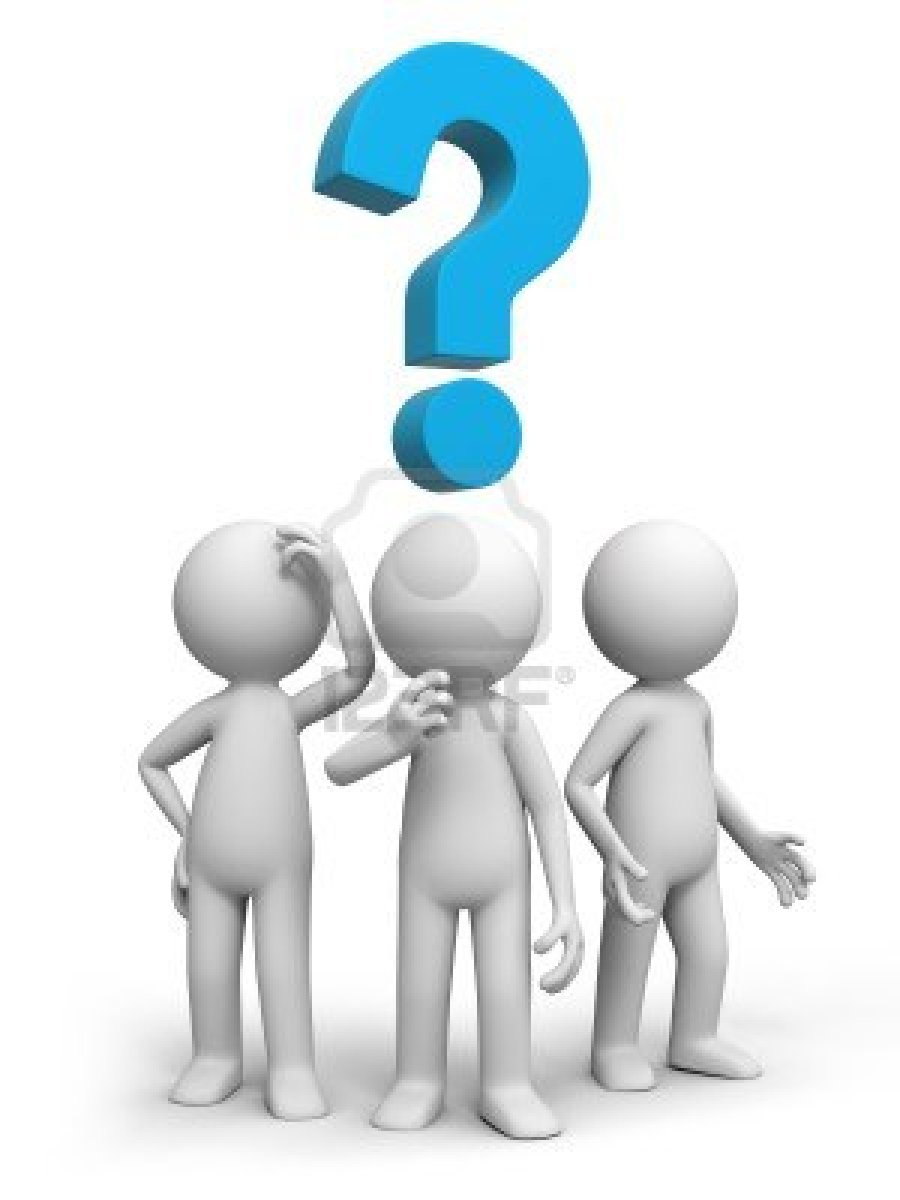 SOLICITUDES DE ACCESO, SITUACIONES A TOMAR EN CUENTA
ANTES DE OCTUBRE DE 2014, ESA SITUACIÓN GENERABA EL DESECHAMIENTO DE LA SOLICITUD.


SIN EMBARGO, CON LA PRESENTACIÓN DE UNA SOLICITUD Y POSTERIOR INTERPOSICIÓN DEL RECURSO DE REVISIÓN POR: “AGUILA BLANCA CON PLUMAS” CAMBIO EL CRITERIO SOSTENIDO.
SOLICITUDES DE ACCESO, SITUACIONES A TOMAR EN CUENTA.
ASÍ, SE DIO ORIGEN AL CRITERIO 3/2014 EMITIDO POR EL INSTITUTO VERACRUZANO DE ACCESO A LA INFORMACIÓN; IDENTIFICADO CON EL RUBRO Y TEXTO “RECURSO DE REVISIÓN. PUEDE INTERPONERSE UTILIZANDO UN SEUDÓNIMO. EL HECHO DE QUE LOS ACCIONANTES ACUDAN A PROMOVER UN MEDIO DE IMPUGNACIÓN BAJO UN SEUDÓNIMO, NO ES UN FACTOR DETERMINANTE QUE PERMITA SOSTENER QUE SE TRATE DE UNA PERSONA INEXISTENTE O FALSA, Y QUE POR ELLO SE DEBA DESECHAR SU PROMOCIÓN, POR ESTIMAR LA INSATISFACCIÓN DE ESTE REQUISITO DE PROCEDIBILIDAD Y POR EL CONTRARIO, DE LIMITARLOS EN SU DERECHO DE ACCIÓN SE GENERARÍA LA VIOLACIÓN A LA GARANTÍA DE AUDIENCIA, DE ACCESO A LA JUSTICIA Y A LA INFORMACIÓN  DE QUIENES PROMUEVEN BAJO UN SEUDÓNIMO, POR EL SOLO HECHO DE MANTENER SU PERSONALIDAD EN EL ANONIMATO, PUESTO QUE NO SE TRATA DE UN LITIGIO ENTRE PARTICULARES, EN EL QUE ALGUNA DE ELLAS PUDIERA QUEDAR EN ESTADO DE INDEFENSIÓN, O ROMPERSE EL EQUILIBRIO ENTRE ELLOS, SINO DEL EJERCICIO DE UN DERECHO HUMANO EN EL QUE, POR MANDATO CONSTITUCIONAL, DEBE PROCURARSE SU ADECUADA ATENCIÓN Y CUMPLIMIENTO. TAL INTERPRETACIÓN, ES ACORDE AL PRINCIPIO DE INTERPRETACIÓN PRO HOMINE (INTERPRETACIÓN FAVORABLE A LA PERSONA) CONTENIDO EN EL ARTÍCULO 1° DE LA CONSTITUCIÓN POLÍTICA DE LOS ESTADOS UNIDOS MEXICANOS.”
SOLICITUDES DE ACCESO, SITUACIONES A TOMAR EN CUENTA.
¿QUÉ SUCEDE CUANDO EL SOLICITANTE, NO ESPECIFICA EL PERIODO RESPECTO DEL CUÁL SOLICITA LA INFORMACIÓN?

¿DEBE REQUERIRSE QUE LO SEÑALE? O ¿QUÉ PARAMETRO DEBE SEGUIR EL SUJETO OBLIGADO PARA ATENDER A LA SOLICITUD DE INFORMACIÓN?
SOLICITUDES DE ACCESO, SITUACIONES A TOMAR EN CUENTA.
“SOLICITUD DE ACCESO A LA INFORMACIÓN. ES MATERIA DE ANÁLISIS Y OTORGAMIENTO LA GENERADA HASTA LA FECHA DE LA SOLICITUD EN CASO DE IMPRECISIÓN TEMPORAL”.

Criterio 2/2010, emitido por el Comité de Acceso a la Información y de Protección de Datos Personales de la Suprema Corte de Justicia de la Nación
Periodo de búsqueda de la información, cuando no se precisa en la solicitud de información. … en el supuesto de que el particular no haya señalado el periodo sobre el que requiere la información, deberá interpretarse que su requerimiento se refiere al del año inmediato anterior contado a partir de la fecha en que se presentó la solicitud. Lo anterior permite que los sujetos obligados cuenten con mayores elementos para precisar y localizar la información solicitada. 
Criterio 9/13
MODALIDADES DE ENTREGA DE LA INFORMACIÓN.
MODALIDAD DE ENTREGA DE LA INFORMACIÓN
CRITERIO 1/2013 EMITIDO POR EL INSTITUTO VERACRUZANO DE ACCESO A LA INFORMACIÓN
MODALIDAD DE ENTREGA DE LA INFORMACIÓN. PROCEDE REMITIRLA VÍA ELECTRÓNICA, TRATÁNDOSE DE LAS OBLIGACIONES DE TRANSPARENCIA PREVISTAS EN EL ARTÍCULO 8.1 DE LA LEY DE TRANSPARENCIA Y ACCESO A LA INFORMACIÓN PÚBLICA PARA EL ESTADO DE VERACRUZ DE IGNACIO DE LA LLAVE.
NOTA: SI BIEN EL CRITERIO HACE MENCIÓN A LAS OBLIGACIONES DE TRANSPARENCIA QUE ESTABLCÍA EL ARTÍCULO 8.1 DE LA LEY 848 DE TRANSPARENCIA Y ACCESO A LA INFORMACIÓN PÚBLICA PARA EL ESTADO DE VERACRUZ DE IGNACIO DE LA LLAVE; LEY QUE ACTUALMENTE SE ENCUENTRA DEROGADA, LO CIERTO ES QUE RESULTA APLICABLE, TANTO A LAS OBLIGACIONES DE TRANSPERENCIA COMUNES Y ESPECÍFICAS CONTEMPLADAS POR LA LEY GENERAL Y LA LEY 875; ELLO EN RAZÓN A QUE FINALIDAD DEL CRITERIO ES ESTABLECER QUE LA INFORMACIÓN QUE CONSTITUYA OBLIGACIONES DE TRANSPARENCIA DEBE SER ENVIADA DE MANERA ELECTRÓNICA
TRATÁNDOSE DE INFORMACIÓN PÚBLICA, EL ARTÍCULO 143 DE LA LEY 875 DE TRANSPARENCIA Y ACCESO A LA INFORMACIÓN PÚBLICA PARA EL ESTADO DE VERACRUZ DE IGNACIO DE LA LLAVE, SEÑALA QUE LA OBLIGACIÓN DE ACCESO A LA INFORMACIÓN SE DARÁ POR CUMPLIDA CUANDO SE PONGAN LOS DOCUMENTOS O REGISTROS A DISPOSICIÓN DEL SOLICITANTE O BIEN SE EXPIDAN LAS COPIAS SIMPLES O CERTIFICADAS.

EN ESE TENOR, ¿ES VÁLIDO QUE EL SUJETO OBLIGADO, AL PONER A DISPOSICIÓN LA INFORMACIÓN PARA CONSULTA DEL SOLICITANTE, LE REQUIERA QUE ÉSTE ACREDITE SU PERSONALIDAD O INTERES LÉGITMO? 

AL RESPECTO, CONVIENE SEÑALAR QUE EL ARTÍCULO 5 DE LA LEY DE LA MATERIA, ES CLARO EN ESTABLECER QUE NO SERÁ NECESARIO ACREDITAR INTERÉS LEGÍTIMO PARA SOLICITAR Y ACCEDER A LA INFORMACIÓN PÚBLICA.

EN ADICIÓN A LO ANTERIOR, SE ENCUENTRA EL CRITERIO 6/2014 EMITIDO POR EL ENTONCES INSTITUTO FEDERAL DE ACCESO A LA INFORMACIÓN, IDENTIFICADO CON EL RUBRO “ACCESO A INFORMACIÓN GUBERNAMENTAL. NO DEBE CONDICIONARSE A QUE EL SOLICITANTE ACREDITE SU PERSONALIDAD, DEMUESTRE INTERÉS ALGUNO O JUSTIFIQUE SU UTILIZACIÓN.” EN EL QUE SE INDICA ESENCIALMENTE QUE: “… la respuesta a una solicitud de acceso a información y entrega de la misma, no debe estar condicionada a que el particular acredite su personalidad, demuestre interés alguno o justifique su utilización, en virtud de que los sujetos obligados no deben requerir al solicitante mayores requisitos que los establecidos en la Ley…”
¿ES FACTIBLE QUE EL SUJETO OBLIGADO ESTABLEZCA UN PLAZO POR EL QUE ESTARÁ DISPONIBLE LA INFORMACIÓN PARA SU CONSULTA?

CON RELACIÓN A ELLO, EL PÁRRAFO TERCERO DEL ARTÍCULO 145 DE LA LEY 875 DE TRANSPARENCIA Y ACCESO A LA INFORMACIÓN PÚBLICA PARA EL ESTADO DE VERACRUZ DE IGNACIO DE LA LLAVE, DISPONE QUE LA UNIDAD DE TRANSPARENCIA TENDRÁ DISPONIBLE LA INFORMACIÓN SOLICITADA, DURANTE UN PLAZO MÍNIMO DE SESENTA DÍAS, CONTADO A PARTIR DE QUE EL SOLICITANTE HUBIERE REALIZADO, EN SU CASO, EL PAGO RESPECTIVO, EL CUAL DEBERÁ EFECTURASE EN UN PLAZO NO MAYOR A TREINTA DÍAS.
EN EL CASO DE QUE LA INFORMACIÓN SE PONGA A DISPOSICIÓN DEL SOLICITANTE, EL SUJETO OBLIGADO DEBE INDICAR AL PETICIONARIO DE INFORMACIÓN DE CUANTAS FOJAS SE CONSTITUYE LA MISMA Y EL COSTO POR FOJA EN CASO DE REQUERIR COPIA SIMPLE O CERTIFICADA.

PARA ESTABLECER EL COSTO POR FOJA, DEBE TOMARSE EN CUENTA EL CÓDIGO DE DERECHOS DEL ESTADO DE VERACRUZ DE IGNACIO DE LA LLAVE, ESTO EN EL CASO DE LAS ENTIDADES DEL PODER EJECUTIVO; ASIMISMO FIJAR EL MONTO CONFORME A LA UNIDAD DE MEDIDA Y ACTUALIZACIÓN (UMA) LA CUAL PUEDE CONSULTARSE EN EL VÍNCULO: http://www.inegi.org.mx/est/contenidos/proyectos/uma/default.aspx 

DE IGUAL MANERA NO PUEDE PASARSE POR ALTO LO ESTABLECIDO EN EL PÁRRAFO CUARTO DEL ARTÍCULO 152 DE LA LEY DE TRANSPARENCIA LOCAL, QUE ESTABLECE QUE LA INFORMACIÓN DEBE SER ENTREGADA SIN COSTO, CUANDO IMPLIQUE LA ENTREGA DE NO MÁS DE VEINTE HOJAS SIMPLES.
SUBSTANCIACIÓN DEL RECURSO DE REVISIÓN
PROCEDIMIENTO
UNA VEZ QUE EL INSTITUTO VERACRUZANO DE ACCESO A LA INFORMACIÓN Y PROTECCIÓN DE DATOS PERSONALES, RECIBE EL RECURSO DE REVISIÓN SE PROCEDE POR CONDUCTO DE LA SECRETARÍA DE ACUERDOS A DAR CUENTA AL COMISIONADO PRESIDENTE, QUIEN EMITIRÁ UN AUTO EN QUE ORDENE REGISTRARLO EN EL LIBRO DE GOBIERNO, ASIGNÁRA UNA CLAVE DE IDENTIFICACIÓN CRONOLÓGICA Y LO REMITIRÁ A UNO DE LOS COMISIONADOS PARA QUE CONOZCA DEL ASUNTO Y FUNJA COMO PONENTE; TODO LO ANTERIOR DE CONFORMIDAD CON EL ARTÍCULO 192, FRACCIÓN I DE LA LEY DE LA MATERIA.

ES DECIR SE TRATA DE UN ACUERDO DE PRESENTACIÓN, RADICACIÓN Y ASIGNACIÓN DEL NÚMERO DE EXPEDIENTE QUE LE CORRESPONDE Y COMISIONADO PONENTE QUE CONOCERA DEL EXPEDIENTE.
DICTADO EL ACUERDO DE RADICACIÓN, EL COMISIONADO PONENTE ESTUDIA EL RECURSO Y DETERMINARÁ SI CUMPLE CON LOS REQUISITOS QUE PREVÉ EL ARTÍCULO 159 DE LA LEY DE TRANSPARENCIA LOCAL, Y PODRÁ:
A) REQUERIR AL RECURRENTE O SU REPRESENTANTE QUE EN UN PLAZO DE CINCO DÍAS HÁBILES SIGUIENTES AL EN QUE SURTA EFECTOS LA NOTIFICACIÓN SUBSANE LA OMISIÓN DE ALGUNO DE LOS REQUISITOS QUE REFIERE EL ARTÍCULO 159 DE LA LEY DE LA MATERIA.
B) ADMITIR EL RECURSO DE REVISIÓN MEDIANTE UN ACUERDO, EL CUAL DEBE INTEGRARSE AL EXPEDIENTE Y PONERLO A DISPOSICIÓN DE LAS PARTES, ADJUNTADO COPIA DEBIDAMENTE COTEJADA Y SELLADA, ASÍ COMO DE SUS ANEXOS, PARA QUE EN UN TÉRMINO DE SIETE DÍAS MANIFIESTEN LO QUE A SU DERECHO CONVENGA Y OFREZCAN SUS PRUEBAS Y ALEGATOS.
 C) DESECHAR DE PLANO EL MEDIO DE IMPUGNACIÓN, EN UN PLAZO QUE NO EXCEDA DE CINCO DÍAS HÁBILES CONTADOS A PARTIR DEL DÍA SIGUIENTE AL EN QUE SE HAYA RECIBIDO EL RECURSO O, EN SU CASO, EN QUE SE HAYA DESAHOGADO LA PREVENCIÓN RESPECTIVA O FENECIDO EL PLAZO PARA ELLO CUÁNDO SE DÉ ALGUNO DE LOS SUPUESTOS PREVISTOS EN EL ARTÍCULO 160 O SE ACREDITE CUALQUIERA DE LAS CAUSALES DE NOTORIA IMPROCEDENCIA CONTENIDAS EN EL ARTÍCULO 222 DE LA PROPIA LEY DE TRANSPARENCIA.
DE ACUERDO AL PRIMER PÁRRAFO DEL ARTÍCULO 192 DE LA LEY 875 DE TRANSPARENCIA Y ACCESO A LA INFORMACIÓN PÚBLICA PARA EL ESTADO DE VERACRUZ DE IGNACIO DE LA LLAVE, EL INSTITUTO RESOLVERÁ EL RECURSO DE REVISIÓN EN UN PLAZO DE VEINTE DÍAS, CONTADO A PARTIR DE LA ADMISIÓN DEL MISMO; PLAZO QUE PODRÁ AMPLIARSE POR UNA SOLA VEZ Y HASTA POR UN PERIODO IGUAL.

ES DECIR, EN UN PERIODO MÁXIMO DE CUARENTA DÍAS CONTADOS A PARTIR DE LA ADMISIÓN, EL INSTITUTO DEBE RESOLVER EL RECURSO DE REVISIÓN.
INTERVENCIÓN DEL SUJETO OBLIGADO
EN EL PROCESO DE SUBSTANCIACIÓN DE RECURSO DE REVISIÓN.
COMO YA SE HA INDICADO, UNA VEZ QUE SE ADMITE EL RECURSO DE REVISIÓN, EL EXPEDIENTE SE PONE A DISPOSICIÓN DE LAS PARTES, PARA QUE EN UN TÉRMINO DE SIETE DÍAS HÁBILES MANIFIESTEN LO QUE A SU DERECHO CONVENGA, APORTEN LAS PRUEBAS QUE ESTIMEN PERTIENETES Y EXPRESEN EN SU CASO SUS ALEGATOS.

ES PRECESIAMENTE DURANTE ESE PLAZO QUE EL SUJETO OBLIGADO DEBE COMPARECER, EN LOS TÉRMINOS ESTABLECIDOS POR EL ARTÍCULO 197 DE LA LEY 875; MEDIANTE UN ESCRITO QUE DEBE CONTENER:
EL DOMICILIO PARA OÍR Y RECIBIR NOTIFICACIONES;
MANIFESTACIÓN DE SI TIENE CONOCIMIENTO QUE RESPECTO DEL ACTO RECURRIDO SE HUBIERE INTERPUESTO ALGÚN RECURSO O MEDIO DE DEFENSA ANTE TRIBUNALES FEDERALES O LOCALES;
OFRECER Y APORTAR PRUEBAS;
DESIGNAR DELEGADOS; Y
HACER LAS MANIFESTACIONES QUE EN DERECHO PROCEDAN Y QUE TENGAN RELACIÓN CON EL RECURSO INTERPUESTO EN SU CONTRA
EN ESE PLAZO DE SIETE DÍAS HÁBILES ES IMPORTANTE QUE EL SUJETO OBLIGADO, AL COMPARECER REMITA EL SOPORTE DOCUMENTAL QUE ACREDITE HABER OTORGADO RESPUESTA DURANTE EL PROCEDIMIENTO DE ACCESO A LA INFORMACIÓN O EN SU CASO, REMITIR LA INFORMACIÓN QUE NO SE HUBIERA OTORGADO EN EL MOMENTO OPORTUNO.

SI DESPUÉS DE ESE PLAZO DE SIETE DÍAS HÁBILES, EL SUJETO OBLIGADO NO MANIFIESTA ALGO AL RESPECTO O NO REMITE INFORMACIÓN; SE DECRETARÁ EL CIERRE DE INSTRUCCIÓN Y EL INSTITUTO NO ESTARÁ OBLIGADO A ATENDER LA INFORMACIÓN QUE EN SU CASO REMITA EL SUJETO OBLIGADO UNA VEZ DECLARADO EL CIERRE; LO ANTERIOR CON FUNDAMENTO EN EL ARTÍCULO 192, FRACCIÓN IV DE LA LEY 875 DE TRANSPARENCIA Y ACCESO A LA INFORMACIÓN PÚBLICA PARA EL ESTADO DE VERACRUZ DE IGNACIO DE LA LLAVE.
ASPECTOS A TOMAR EN CUENTA AL COMPARECER AL RECURSO DE REVISIÓN
SI BIEN, SE HAN PRESENTADO RECURSOS DE REVISIÓN EN LOS QUE LOS RECURRENTES EN EL APARTADO DE DESCRIPCIÓN DE SU INCONFORMIDAD, SÓLO SE LIMITAN A INDICAR QUE LA INFORMACIÓN ES INCOMPLETA; CON LO QUE SE PUDIERA PENSAR QUE EL RECURSO NO SATISFACE EL REQUISITO ESTABLECIDO EN EL ARTÍCULO |59, FRACCIÓN VI DE LA LEY 875, REFERENTE A LA EXPOSICIÓN DE LOS AGRAVIOS; LO CIERTO ES QUE, EL INSTITUTO EN DIVERSOS RECURSOS DE REVISIÓN HA EFECTUADO LA INTERPRETACIÓN BAJO EL PRINCIPIO PRO PERSONA, EN EL SENTIDO A SEÑALAR QUE SI BIEN LA LEY LOCAL ESTABLECE “LA EXPOSICIÓN DE LOS AGRAVIOS”, LO CIERTO ES QUE, EL CORRELATIVO ARTÍCULO 144 DE LA LEY GENERAL DE TRANSPARENCIA, DISPONE COMO REQUISITO DEL RECURSO DE REVISIÓN, EN SU FRACCIÓN VI, LA EXPRESIÓN DE “LAS RAZONES O MOTIVOS DE INCONFORMIDAD”.
CONFORME CON LO ANTERIOR, ESTA ÚLTIMA HIPÓTESIS RESULTA BENÉFICA A LOS INTERESES DE LOS IMPETRANTES DEL RECURSO, PUES REDUCE LA EXIGENCIA CONTENIDA EN LA NORMA LOCAL CONSISTENTE EN LA EXPRESIÓN DE AGRAVIOS, A LA SOLA EXPOSICIÓN O MOTIVOS DE LA INCONFORMIDAD; TENEIENDO COMO CONSECUENCIA QUE EN ESTOS CASOS SE DESESTIME ESA CIRCUNSTANCIA COMO UNA CAUSAL DE IMPROCEDENCIA.
EN ALGUNOS CASOS, LOS SUJETOS OBLIGADOS HACEN MENCIÓN QUE DEBIDO A QUE DURANTE EL PROCEDIMIENTO DE ACCESO SE ENTREGÓ LO REQUERIDO POR EL SOLCITANTE, ESA SOLA CIRCUNSTANCIA, HACE IMPROCEDENTE EL RECURSO Y POR TANTO, SOLICITAN QUE SE SOBRESEEA O DESECHE.

SIN EMBARGO DEBE INDICARSE QUE, AÚN CUANDO SE HUBIERA ENTREGADO INFORMACIÓN DURANTE EL PROCEDIMIENTO DE ACCESO Y A PESAR DE ELLO EL SOLICITANTE IMPUGNÓ ESA RESPUESTA; EL INSTITUTO DEBE PROCEDER AL ANÁLISIS DE LA INFORMACIÓN OTORGADA, A EFECTO DE DETERMINAR SI SE CONCULCÓ O NO EL DERECHO DE ACCESO A LA INFORMACIÓN DEL RECURRENTE.

AUNADO A QUE EN LOS CASO DE DESECHAMIENTO O DE SOBRESEIMIENTO, INVARIABLEMENTE DEBEN ACTUALIZARSE LOS SUPUESTOS CONTEMPLADOS POR LOS ARTÍCULOS 222 Y 223 DE LA LEY DE LA MATERIA.
COMENTARIOS GENERALES
ARTÍCULO 145 DE LA LEY 875 DE LA MATERIA:
- TRES POSIBLES RESPUESTAS 
1. EXISTENCIA DE LA INFORMACIÓN Y ENTREGA
	BÚSQUEDA / RESPALDO
	TRÁMITE DE LAS UNIDADES DE TRANSPARENCIA
	NÚMERO DE HOJAS
2. EXISTENCIA DE LA INFORMACIÓN Y NIEGA 
	COMITÉ DE TRANSPARENCIA  
	CATEGORÍAS
	EXPEDIENTES, PROCEDIMIENTOS, VERSIÓN PÚBLICA
3. INEXISTENCIA DE LA INFORMACION
	COMITÉ DE TRANSPARENCIA
	¿CUÁNDO ES NECESARIA LA INEXISTENCIA? 
 
- CASOS QUE EXCLUYE
	INFORMACIÓN EN PROCESO DE ACTUALIZACIÓN
	PREVENCIÓN 
	PRÓRROGA 
	INFORMACIÓN FUTURA
	D. PETICIÓN
UNIDADES DE TRANSPARENCIA
RESPALDO DOCUMENTAL NECESARIO

VERIFICAR QUIÉN DA RESPUESTA (POR INSTRUCCIONES / NORMATIVIDAD)

NO SÓLO REALIZAR EL TRÁMITE (RESPUESTAS EN SÍ MISMAS INCOMPLETAS) 

ADJUNTAR RESPUESTAS DE LAS ÁRES (EVITAR TRANSCRIBIRLAS) 

ADJUNTAR ACUERDOS DEL COMITÉ DE TRANSPARENCIA (EVITAR QUE SEA OTRO ÓRGANO)  

EMPLEO DE PRÓRROGAS O PREVENCIONES SÓLO EN CASO NECESARIO  

HERRAMIENTAS PARA DAR RESPUESTAS: INFORMES SEMESTRALES, SOLICITUDES ADMINISTRACIÓN PÚBLICA, DECRETOS DE CREACIÓN, RESOLUCIONES Y CRITERIOS  

TEMPORALIDAD, ORIGEN, NÓMINA, SERVIDORES PÚBLICOS
FUENTES PARA ATENDER LAS RESPUESTAS
INSTITUTO VERACRUZANO DE ACCESO A LA INFORMACIÓN [http://www.ivai.org.mx/]  
    TRANSPARENCIA – LEY ESTATAL ABROGADA – FRACCIÓN XXII – EXTRAORDINARIAS
    ACT/ODG/SE-05/30/01/2015 
    ACT/ODG/SE-16/01/06/2016   

INSTITUTO NACIONAL DE TRANSPARENCIA, ACCESO A LA INFORMACIÓN Y PROTECCIÓN DE DATOS PERSONALES [http://inicio.ifai.org.mx/SitePages/ifai.aspx] 
    BUSCADOR “CRITERIOS” [2009-2017, NO 2011 - 2012]
    http://inicio.ifai.org.mx/SitePages/Criterios-emitidos-por-el-IFAI.aspx

SUPREMA CORTE DE JUSTICIA DE LA NACIÓN
    [https://www.scjn.gob.mx/transparencia/comites/comite-de-transparencia]
    Criterios emitidos por el Comité de Acceso a la Información 
    “Publicaciones en la materia” (PJF)
RECURSO DE REVISIÓN